EYFS phonics
Recap:Can you remember these sounds?
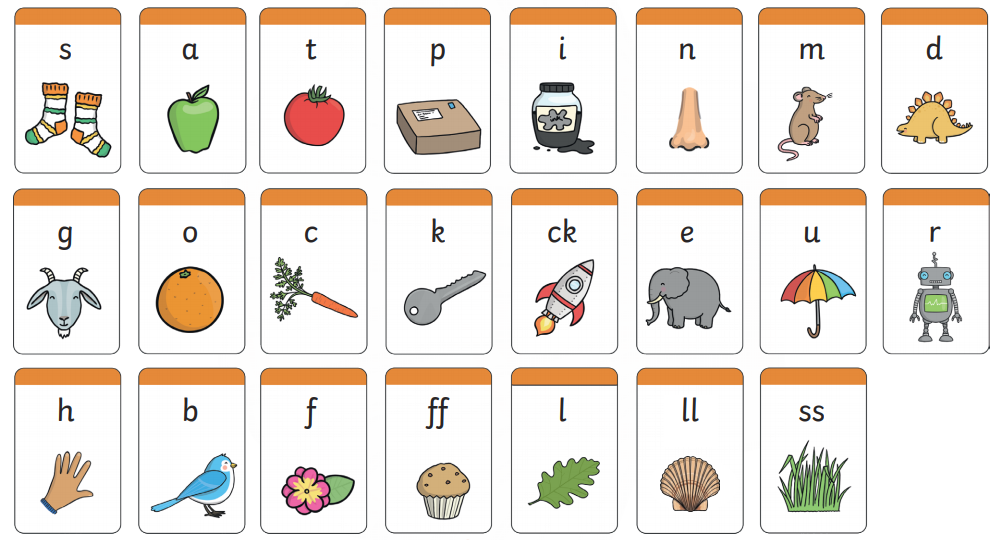 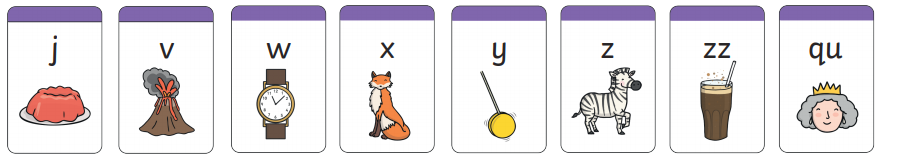 Monday
Sing the alphabet song or watch and sing along here:
https://www.youtube.com/watch?v=75p-N9YKqNo
Remember, these are the names of the letters.
Can you read each sentence below? Have a go and then write your favourite one!
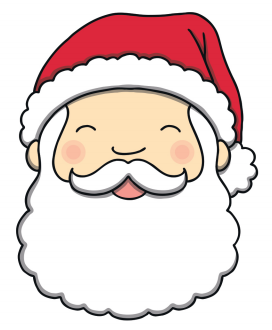 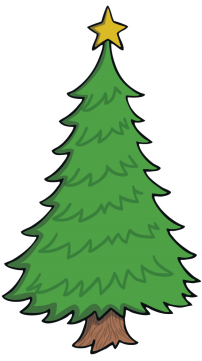 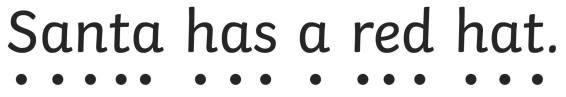 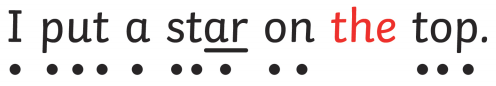 Tuesday
Sound out the words and match them to the picture.









Challenge- Can you hide the words and use your sounds to
label the pictures yourself?
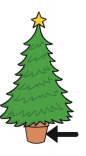 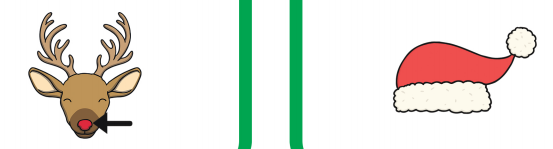 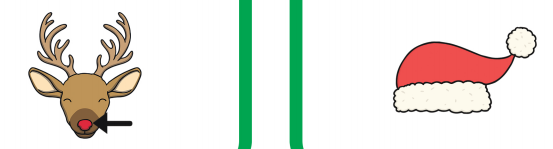 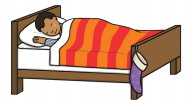 hat
pot
bed
red
Wednesday
Our new sight words are below. Can you write them down? 

he		 she 		 we		  me		 
		be		said	 there
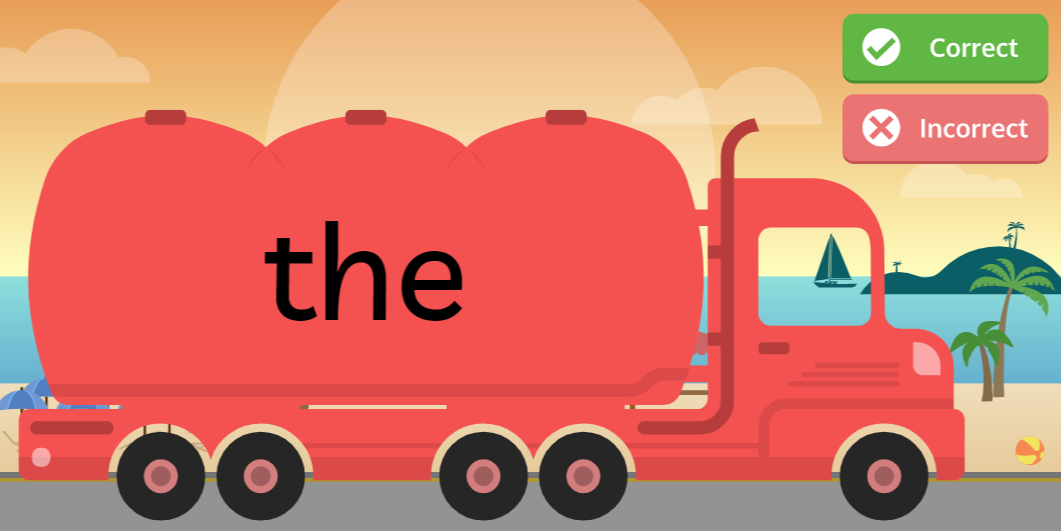 Go on tricky word trucks and read the sight words.

https://www.phonicsplay.co.uk/resources/phase/2/tricky-word-trucks
Thursday.
Sight word pairs-
Ask your grown up to write 2 sets of our new sight words on cards. Turn two over and if they match then keep the pair.
he
he
Sight words
Sight words break the rules. They can not be sounded out. We just have to learn what they look like.
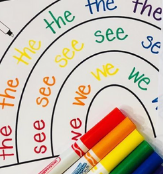 Rainbow sight words-
Write your sight words using different colours in the shape of a rainbow.
he
me
there
be
she
said
Listen to the wizard’s tricky words song:
https://www.bbc.co.uk/bitesize/topics/zf2yf4j/articles/zdrd8xs
Useful website games:
https://lettersandsounds.org.uk/for-home/reception
https://www.phonicsplay.co.uk/resources/phase/2/pick-a-picture (phonics play, phase 2, pick and picture set 1-5. Username- march20, password- home)
https://www.phonicsbloom.com/uk/game/odd-and-bob?phase=2 (phonics bloom, phase 2, odd and bob, set up to r. Username- march20, password- home)


Alphablocks videos:
https://www.youtube.com/watch?v=VxBEmaaSh1c 
https://www.youtube.com/watch?v=WD4-vPkeIqs